Hoe studeer ik een les?
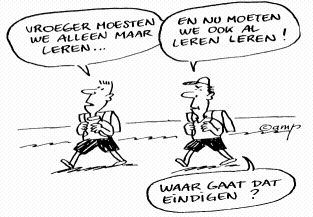 Dit is een woordspin:
Dit is een mindmap:
Goede mindmap?
Nee, te weinig kleur, de takken staan te dicht bij elkaar en geen tekeningen.
Goede mindmap?
Nee, de takken staan te dicht bij elkaar, te veel tekeningen en te veel woorden.
Hoe maak ik een mindmap?
Neem de leerstof, blad papier, balpennen, kleurpotloden en stiften. 

2. Schrijf het hoofdonderwerp in het midden. (sleutelwoord/tekening)

3. Teken hoofdtakken in verschillende kleuren en noteer een titel 
     in drukletter op de tak. Volg de wijzer van de klok! 

4. Teken zijtakken en gebruik sleutelwoorden.